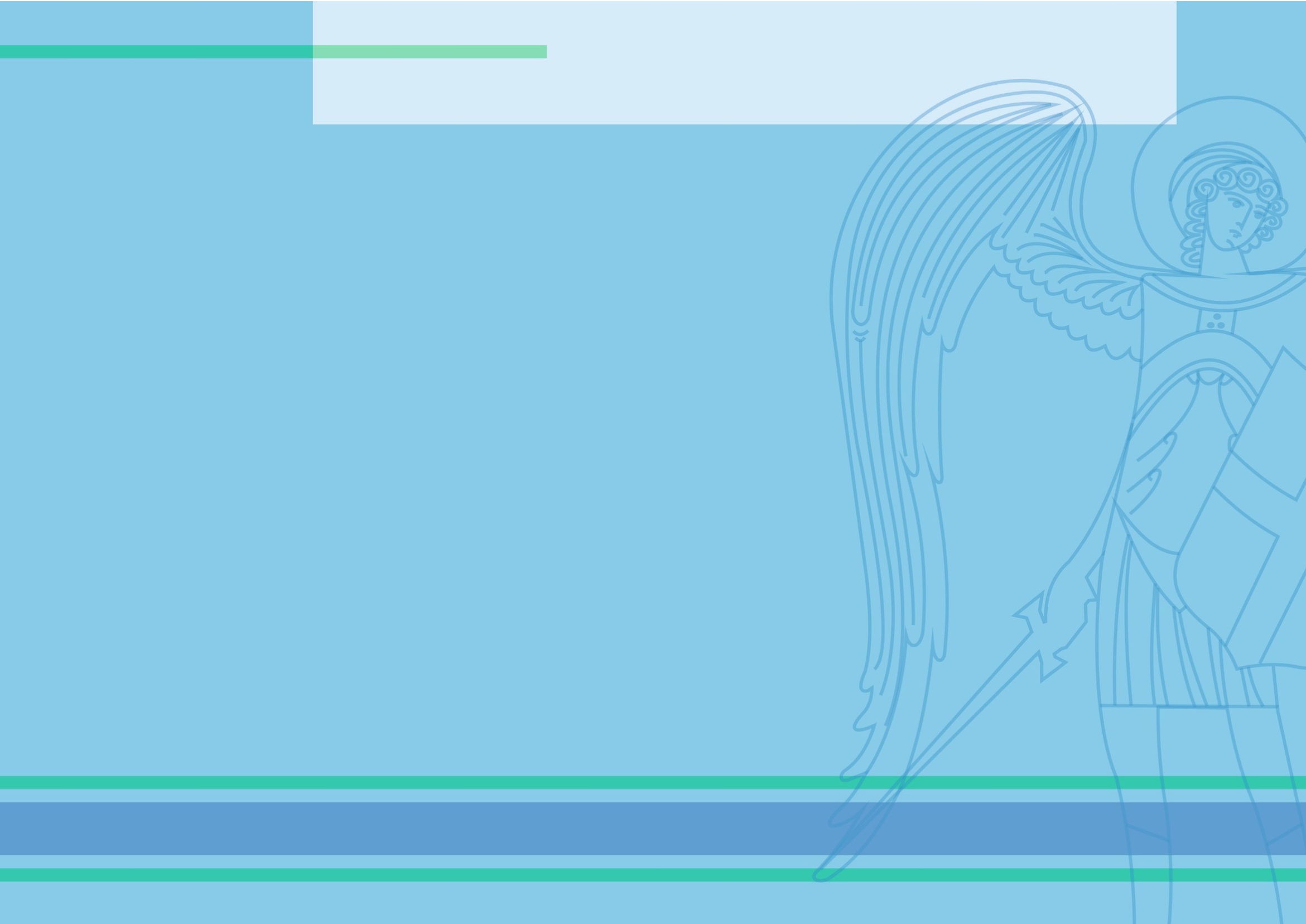 ГОСУДАРСТВЕННАЯ АДМИНИСТРАЦИЯ РЫБНИЦКОГО РАЙОНА И ГОРОДА РЫБНИЦЫ
ОТЧЕТ ОБ ИСПОЛНЕНИИ БЮДЖЕТА РЫБНИЦКОГО РАЙОНА И                                    Г. РЫБНИЦЫ 
ЗА 2022 ГОДА
Исполнение доходной части в 2022 году
Структура доходной части бюджета Рыбницкого района и г. Рыбница в 2022 году
План – 258,2 млн. руб.
Факт – 273,5 млн. руб.
Выполнение – 105,9%
Доходы по целевым направлениям в 2022 году
Структура налоговых и неналоговых платежей за 2022 год
Крупнейшие налогоплательщики в местный бюджетРыбницкого района и г. Рыбница за 2022 – 2021 годы
Исполнение расходной части местного бюджета за 2021 год
Структура расходной части
Социально защищенные статьи расходов
Резервный фонд бюджета Рыбницкого района и г. Рыбницы запланирован в сумме 705 401  рублей, фактическое исполнение составило 401 686 руб., в том числе:

оказание единовременной материальной помощи участникам, инвалидам и семьям погибших во время боевых действий в Приднестровской Молдавской Республике; участникам и инвалидам Великой Отечественной войны; малоимущим гражданам Рыбницкого района и города Рыбницы; при рождении двух и более детей (двойня, тройня) выплата разовых премий и оказание разовой материальной помощи гражданам за заслуги перед Рыбницким районом и городом Рыбницы – 171 380 руб.;

финансирование мероприятий, проводимых Советом народных депутатов Рыбницкого района и г.Рыбницы и Государственной администрацией Рыбницкого района и  г. Рыбницы – 230 306 руб.
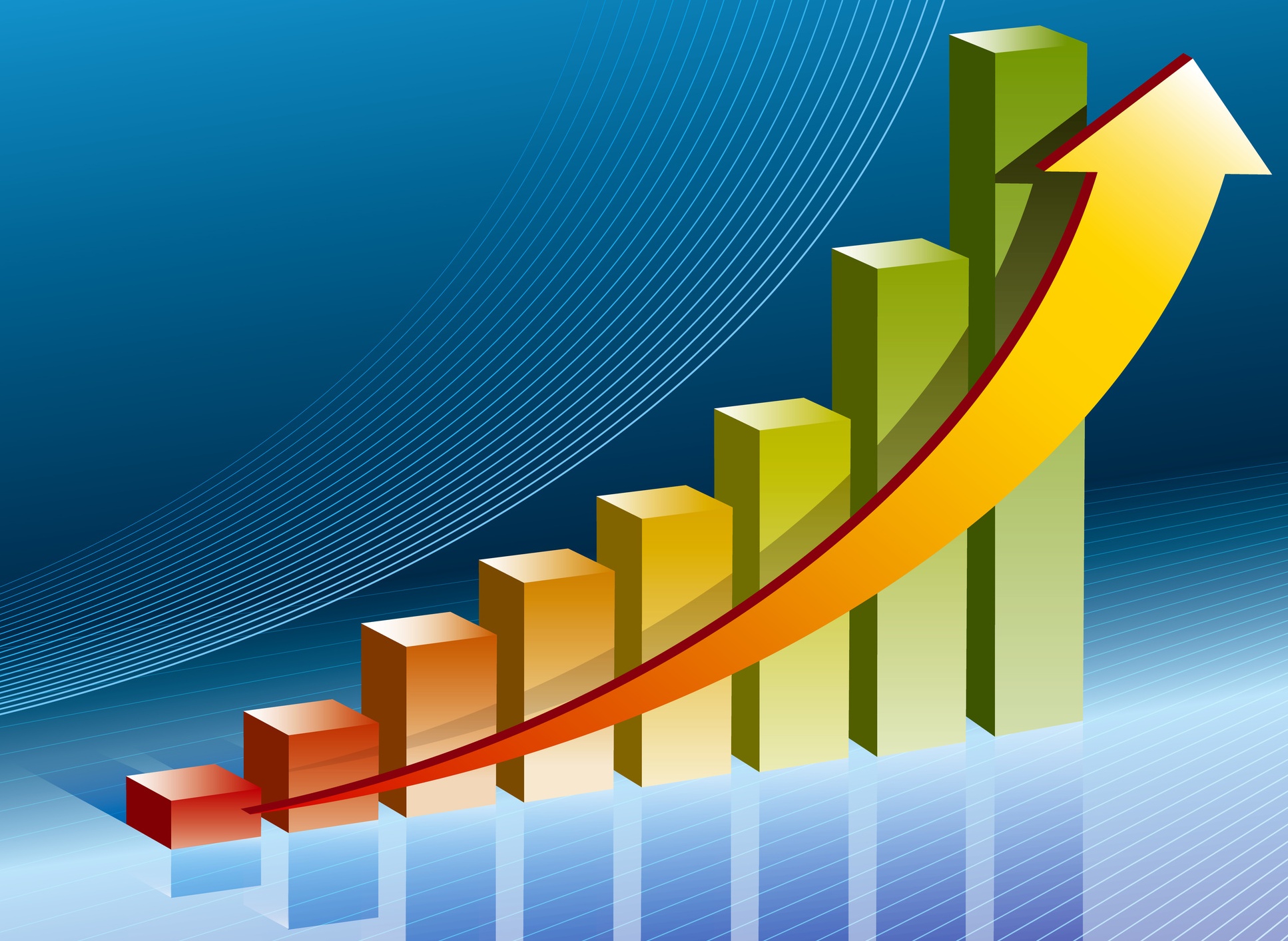 С целью государственной поддержки молодых семей и молодых специалистов с 2009 года действует программа бюджетного кредитования молодых семей и молодых специалистов органов внутренних дел, просвещения, здравоохранения и крестьянских (фермерских) хозяйств, работающих в сельской местности. 
За 2022 год бюджетный кредит на приобретение жилья выделен 6 молодым семьям на сумму по  100 000 руб.
 Бюджетные кредиты молодым специалистам и крестьянским-фермерским хозяйствам за 2022 год не предоставлялись, ввиду отсутствия заявок.
Предоставление права льготного проезда на автомобильном транспорте общего пользования лицам, имеющим в соответствие с действующим законодательством Приднестровской Молдавской Республики право льготного проезда (льготу в размере 100%),  осуществляется путем организации перевозок на 2 (двух) социальных маршрутах № 20, № 25. 
За 2022 год при плане 1 млн. 62 тыс. руб., профинансировано 996 тыс. руб. или 93,6% к плану.
Основные характеристики Дорожного фонда Приднестровской Молдавской Республики                      за 2022 год по Рыбницкому району и г. Рыбнице
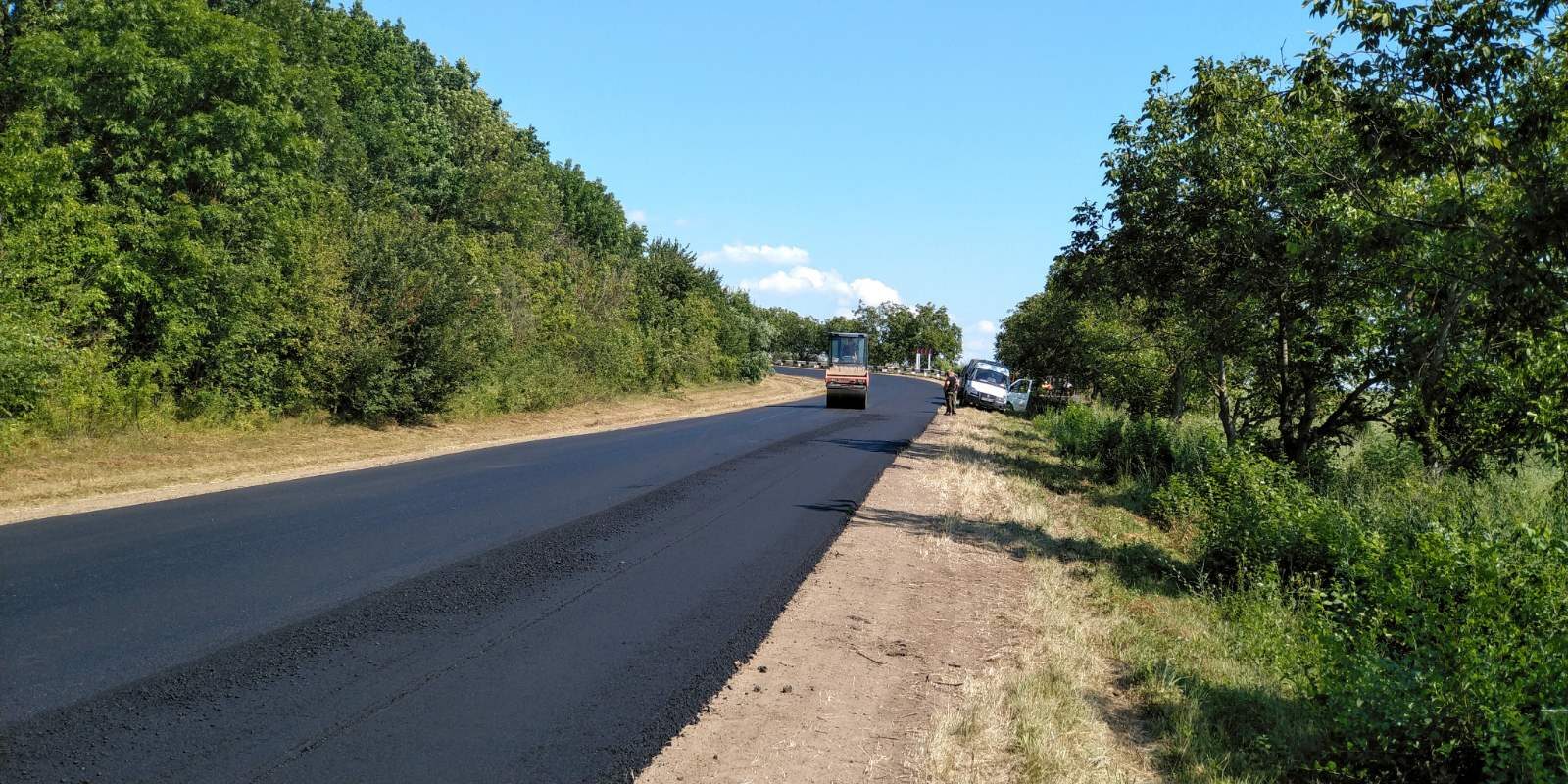 Основные целевые бюджетные фонды и планирование программ
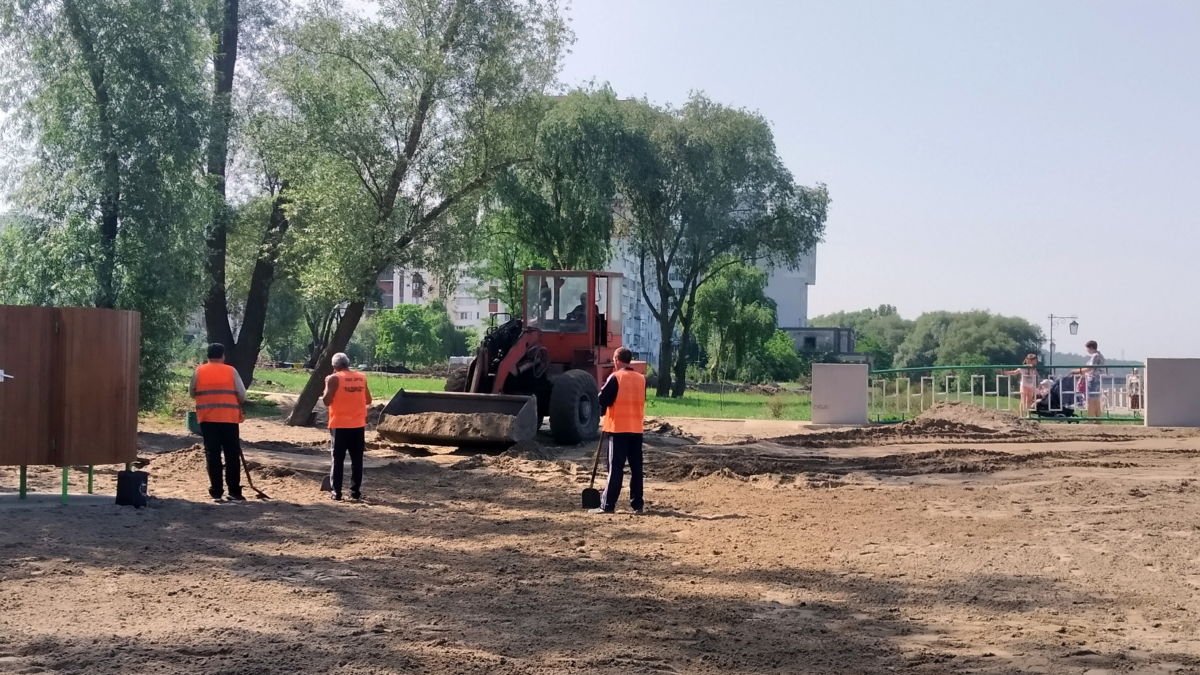 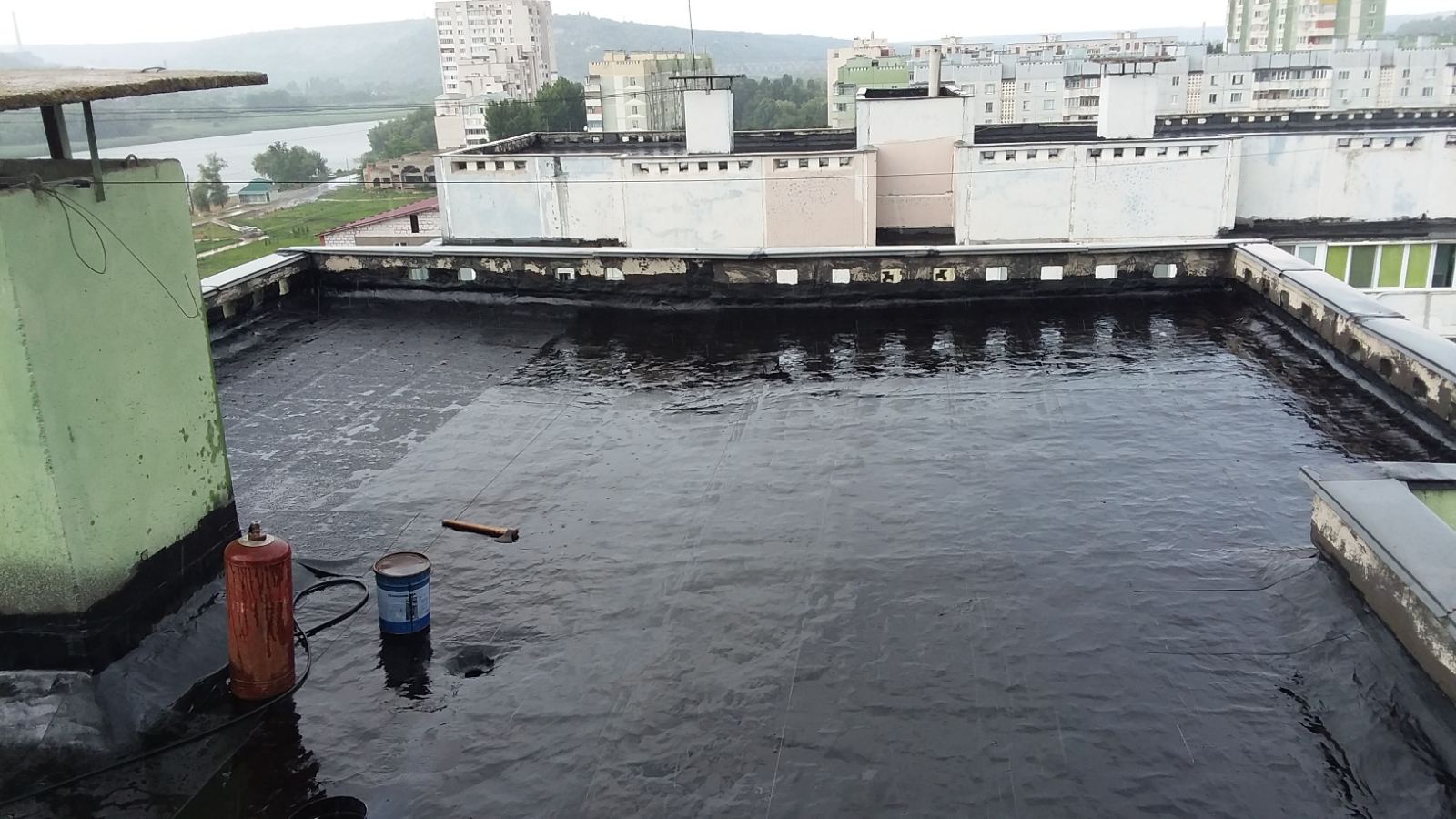 Фактически за 2022 год на счет местного бюджета для финансирования мероприятий Программы содержания жилищного фонда, объектов социально – культурной сферы и благоустройства территории Рыбницкого района и г. Рыбницы выполнены работы на сумму 5 млн. 888 тыс. руб. или 88% от плана.
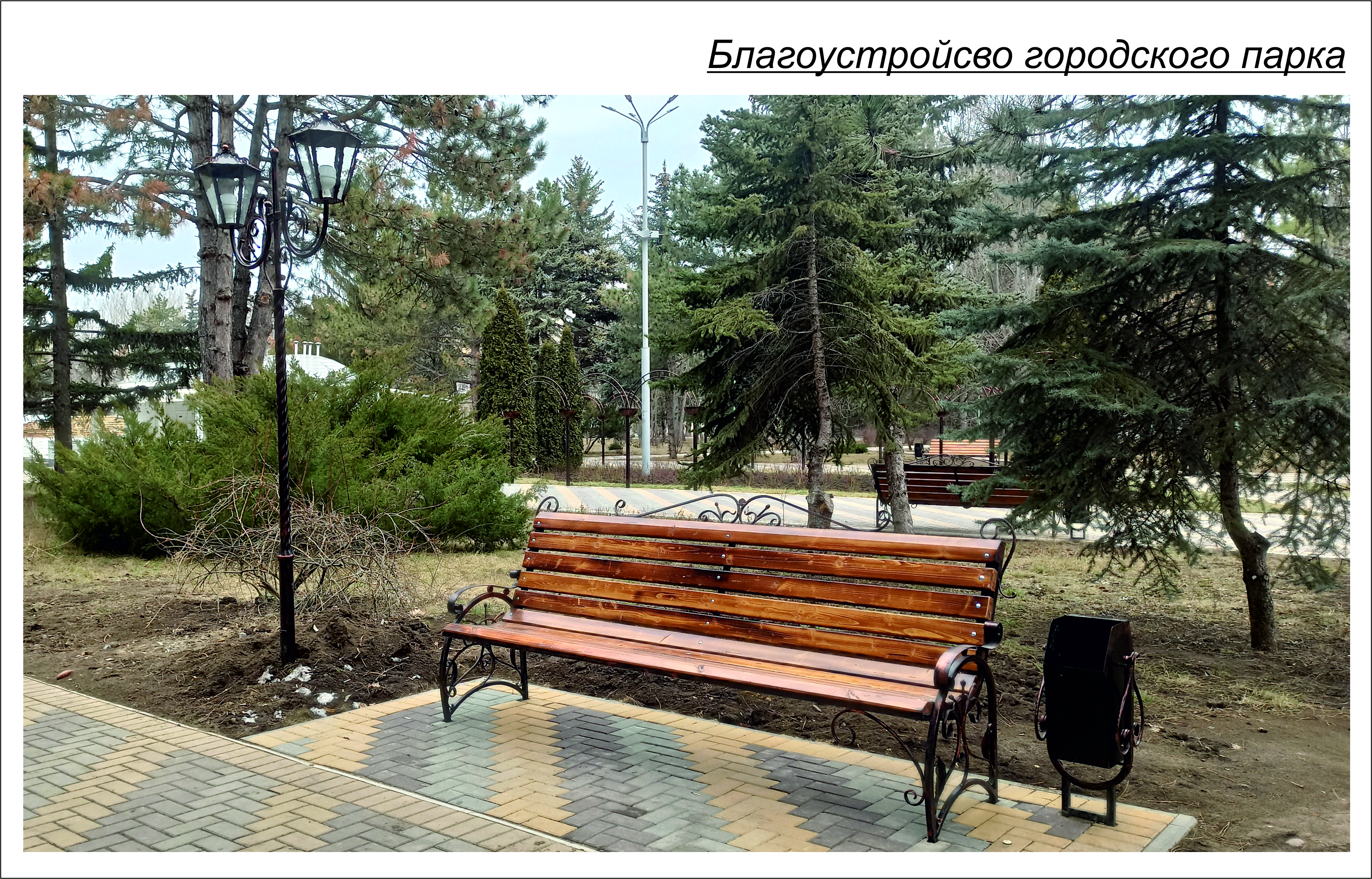 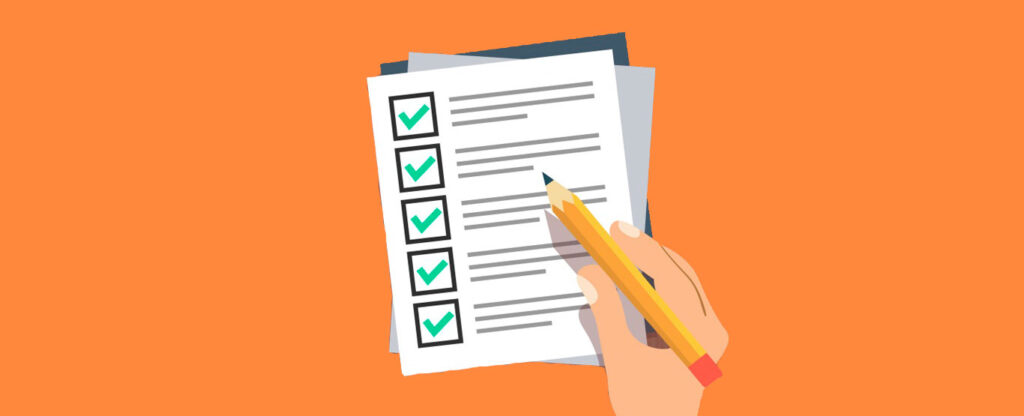 В рамках реализации Муниципальной программы исполнения наказов избирателей  в 2022 году осуществлены мероприятия по приобретению материалов и выполнению работ по ремонту уличного освещения, дорог и тротуаров, объектов культуры и жилищного фонда, зданий образовательных учреждений, а также по благоустройству территорий города и района на общую сумму 1 млн. 524 тыс. руб. или 94% от плана
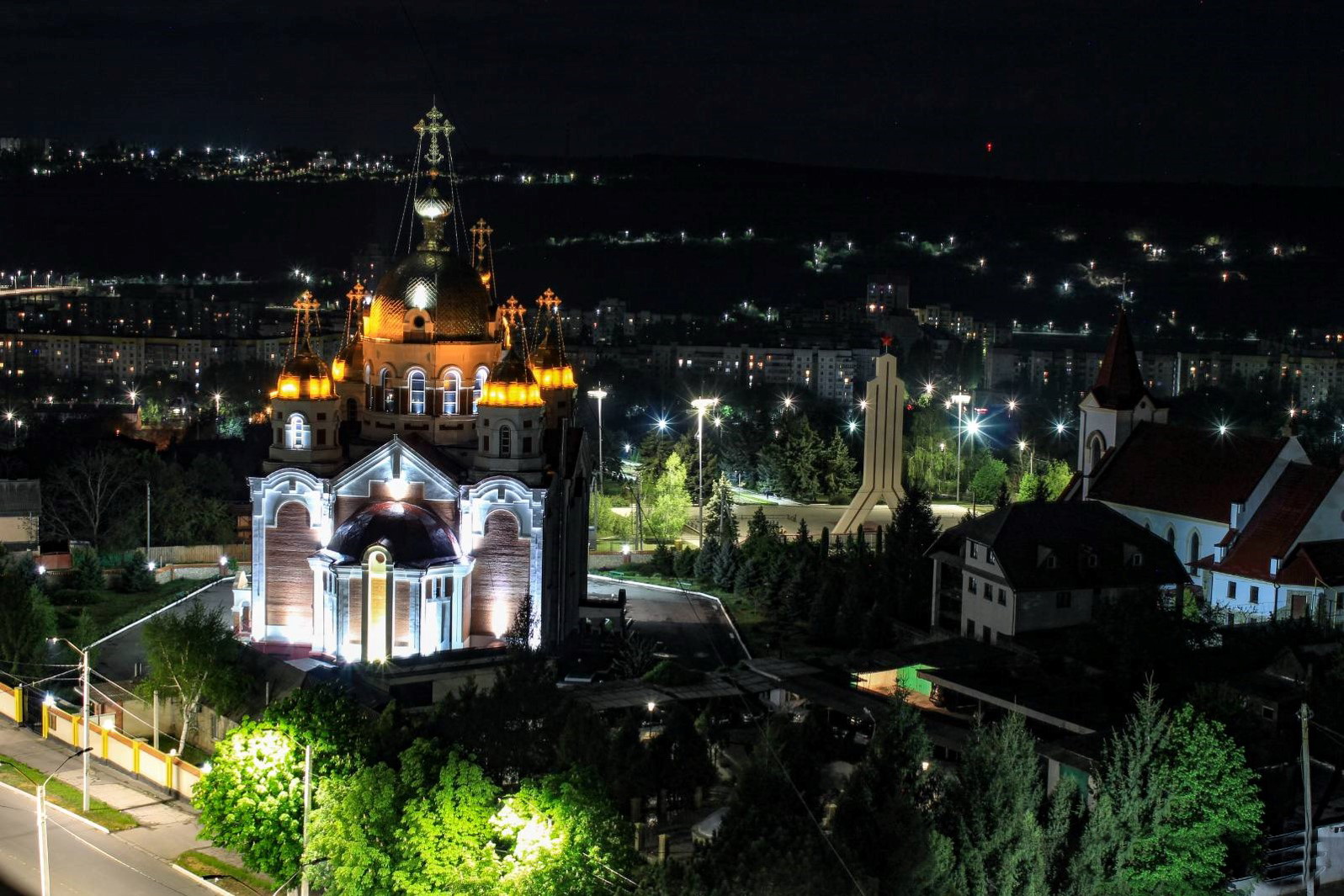